Could a State-Level Carbon Tax Work in the Intermountain West?
Adele C. Morris, Ph.D.Fellow  
Policy Director, Climate and Energy Economics Project
The Brookings Institution 

Matt Kinzer
UNLV	           						October 8, 2013
IPCC: “Warming is unequivocal
…since the 1950s, many of the observed changes are unprecedented over decades to millennia. The atmosphere and ocean have warmed, the amounts of snow and ice have diminished, sea level has risen, and the concentrations of greenhouse gases have increased.”
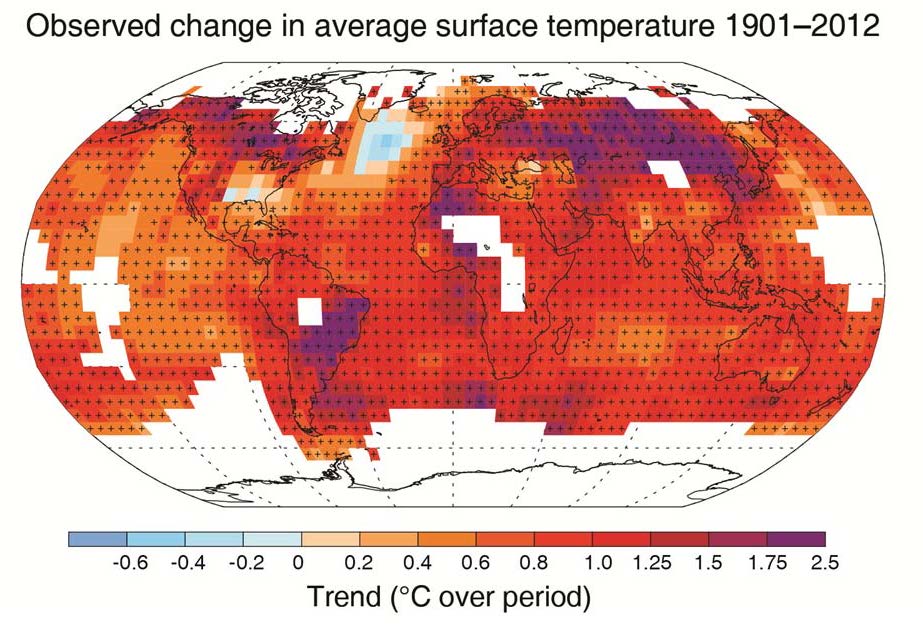 “Human influence on the climate system is clear.”
Working Group I Contribution to the IPCC Fifth Assessment Report
Climate Change 2013: The Physical Science Basis
Summary for Policymakers
“Continued emissions of greenhouse gases will cause further warming and changes in all components of the climate system. Limiting climate change will require substantial and sustained reductions of greenhouse gas emissions.”
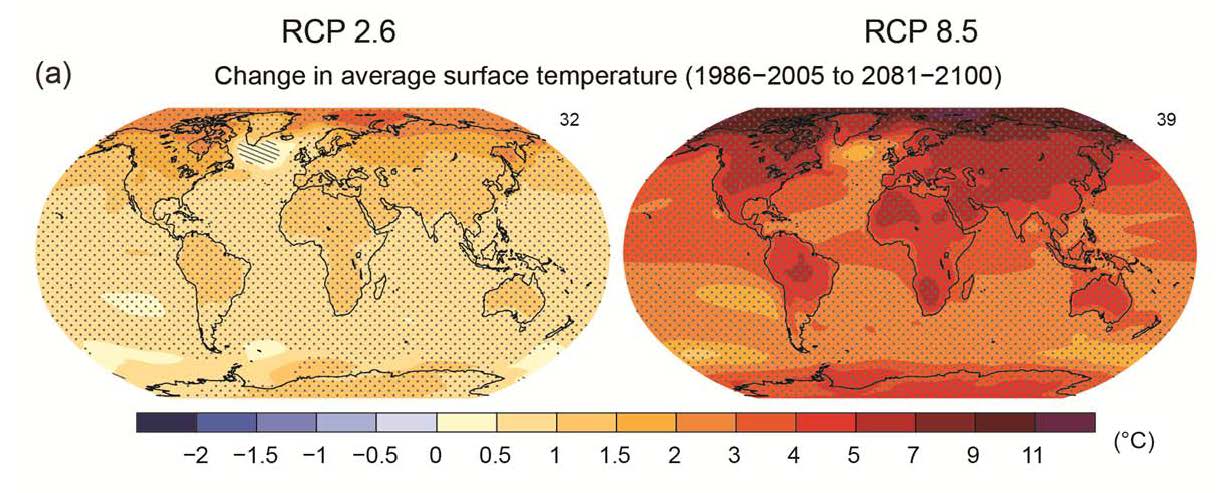 Cumulative CO2 emissions 2012-2100 in Gigatonnes of Carbon
RCP 2.6:  Most stringent policies              RCP 8.5:  No emissions constraints
Premises
Greenhouse gas emissions result in damages.
Prices don’t reflect those damages.
A carbon tax or cap-and-trade system can internalize external costs and efficiently lower emissions.
We now have a complex set of local, state, and federal incentives/standards/mandates/subsidies, with more pending regulations.
Federal action to price carbon is stalled.
EPA starting a long road of regulation…
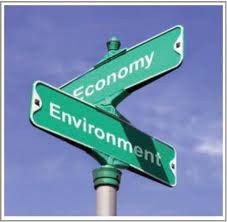 What’s pending at the federal level?
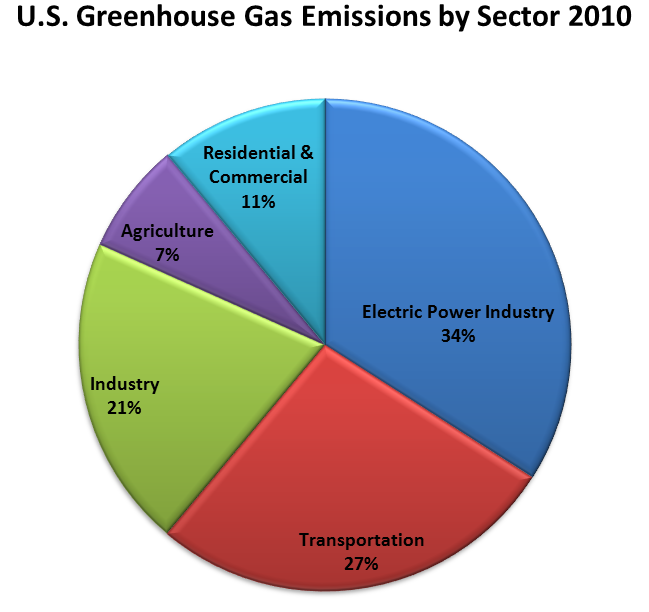 Clean Air Act (EPA) regulation of new power plants
Proposed rule is out
Next summer…
Final rule for new sources
Proposed rule for existing power plants
Then final rule and state implementation plans.
States can step in…
Reduce emissions
Drive new technologies
Provide leadership and examples for Federal policymakers
But…
Could be costly 
Could distort investment across states and create leakage and competitiveness issues
What are current state climate/energy  policies?
Mandatory measures
Renewable/clean energy portfolio standards
Net metering
Building codes
Efficiency standards for energy-using goods
Financial incentives
Tax rebates for “green” goods
Loan programs
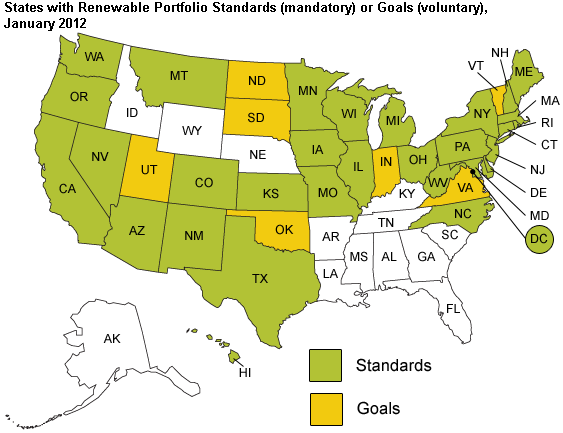 15% by 
2020
18% now,
25% by 
2025, 
and 6% of 
that must 
be solar
20% by 2013,
25% by 2016,
33% by 2020
Source: US EIA, http://www.eia.gov/todayinenergy/detail.cfm?id=4850&amp;src=email
What are Nevada’s policies?
Renewable/clean energy portfolio standards
International Energy Conservation Code
90% compliance by 2017
Retrofit Grants
Nevada Energyfit
Loan and grant programs to help older homes and businesses improve their energy efficiency to current standards
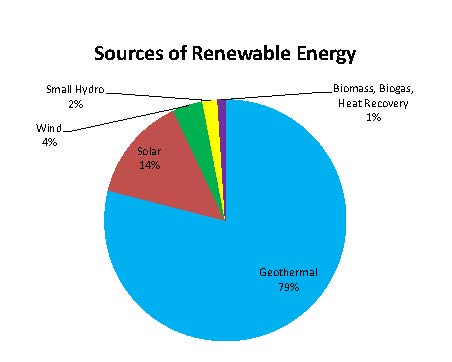 Nevada Clean Energy Tax Expenditures
2.25 % sales tax on renewable energy transactions 
25 to 35% property tax abatement for LEED Certified Buildings
55 % property tax abatement  for  new renewable energy providers (20 years)
Why might states impose a carbon tax?
Reduce emissions cost effectively
Obviate more costly ways to reduce emissions
Raise revenue
Lower deficits/debt
Reduce other taxes:  “tax shift” or “tax swap”
Comply with EPA rules?
Some carbon tax design challenges
Set the tax base
Set the tax  rate and trajectory
Decide on the use of the revenue
Manage distributional outcomes
Avoid competitiveness problems/emissions leakage
Coordinate across borders
Decide what to do with other energy/environment/tax policies
Which states are talking about a carbon tax?
Washington
Proposal by carbonwa.org: $30/ton 
revenue neutral, rising at 5% per year, 
on all fossil carbon and carbon implicit in imported electricity
Aiming for Nov. 2014 ballot
http://www.carbonwa.org/2013.4.8-RevNeutral.pdf 
Oregon
Passed bill to do a feasibility study
Massachusetts:  Bill for $5/ton tax, mostly a swap
One Model:  British Columbia
Ramped up to $30/ton CO2    -- Revenue neutral
According to one study (Elgie & McClay “BC’S CARBON TAX SHIFT AFTER FIVE YEARS: RESULTS: An Environmental (and Economic) Success Story”
Since July 1, 2008, BC’s fuel consumption has fallen by 17.4% per capita (and fallen by 18.8% relative to the rest of Canada). 
These reductions have occurred across all the fuel types covered by the tax
BC’s GDP kept pace with the rest of Canada’s over that time 
The tax shift has enabled BC to have Canada’s lowest income tax rates (as of 2012). 
Cuts to income and other taxes have exceeded carbon tax revenues by $500 million from 2008-12.
Excise tax on carbon shifts relative prices of different fuels.
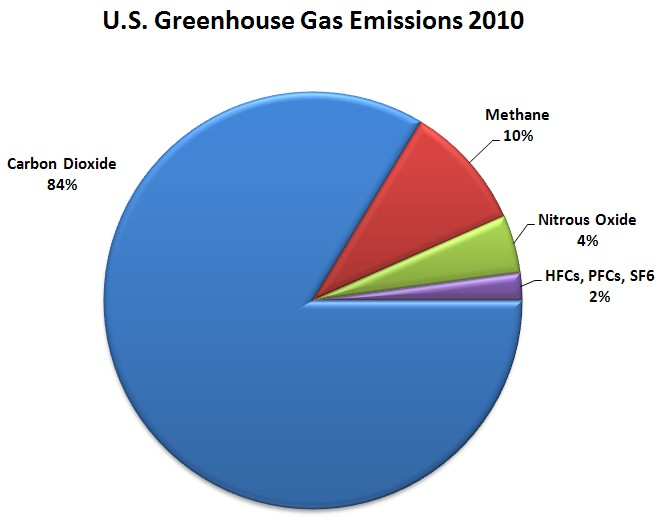 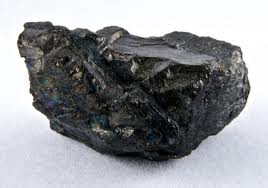 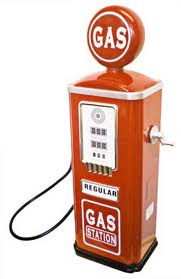 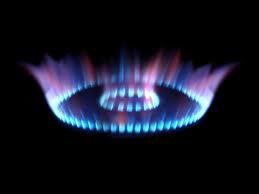 Which states need revenue?
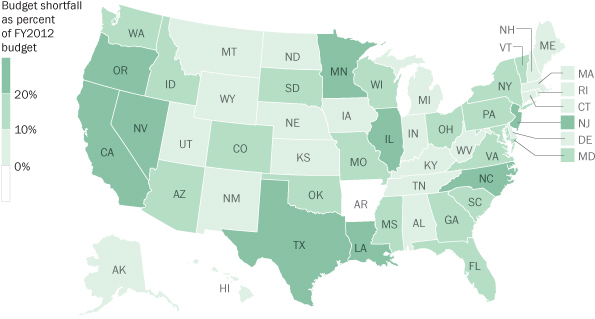 Source: Washington Post
At least 4 western states have tough budget situations…
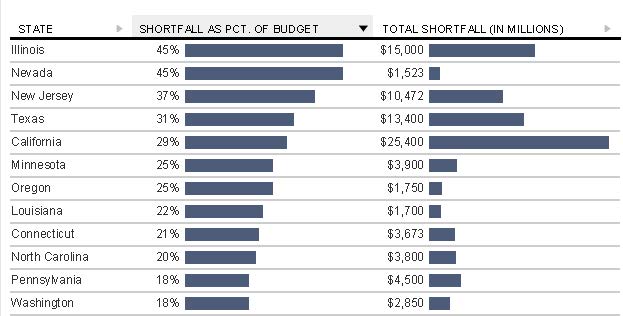 Nevada GHG Emissions: What could be taxed? (past and projected, million ton CO2 equivalent)
$10/ton tax ≈$400 million
Nevada Dept. of Environmental Protection
Nevada Revenue Sources
Includes Modified Business Tax, a payroll tax
 about $370 million/year
My federal carbon tax proposal:
Start at $16/ton of CO2
Imposed upstream at chokepoint of fossil fuel distribution
Include other GHG emissions as feasible
Increase at 4% over inflation each year
Reduce other clean energy spending.
Suspend Clean Air Act rules over existing stationary sources
My Proposal: Use of Federal Revenue
15% targeted to poor
Shore up social safety net programs
Electronic benefit transfers
Lower marginal statutory corporate income tax rate from 35% to 28%
Reduce the deficit.
No other earmarks.
Why corporate income tax rates?
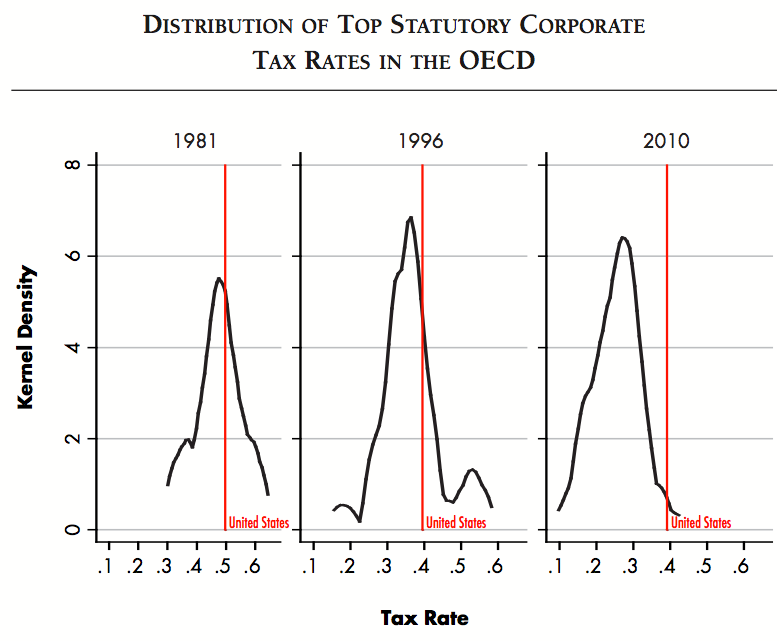 Hassett and Mathur, February 2011
Also:  Environmental and regulatory benefits.
So if there’s not a federal carbon price…
States can coordinate
Develop model legislation
Handle revenue as they each see fit
What if the federal govt taxes carbon later?
States can rescind carbon tax, but then lose revenue
States can seek fed revenue from their state
Ask for exemption 
Layer taxes
What if the EPA regulates?
Depends on what EPA does
States may be able to write a carbon tax into their state implementation plans 
States can layer a carbon tax onto emissions standards
States can rescind carbon tax, but then lose revenue
Conclusion
Carbon tax could work at state level
Provides two good fiscal options:
Reduce capital taxes and raise output
Reduce deficits with relatively little lost output
Would significantly reduce CO2 emissions and obviate less efficient regulation and spending 
Coordinate with other states to limit leakage
Possibly supplant EPA emissions standards